Evaluation d’anglais
L’Irlande
Prénom  : __________________
Date :  ____________________
CM2
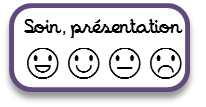 Appréciation
Compétences évaluées :

Commencer à acquérir une culture anglo-saxonne (alimentation, fête, géographie, chants…) : l'Irlande
acquis
à renforcer
en cours 
d’acquisition
Signature des parents
non acquis
Complète ce texte.
Complète les étiquettes de la carte
1
2
L’Irlande est une île située à l’___________ de la ____________ _________________ . L’île est partagée en 2 territoires : la ______________________ _________________ dont la capitale est ___________ et _____________ ____ ________ , rattachée au Royaume-Uni, dont la capitale est ____________ .
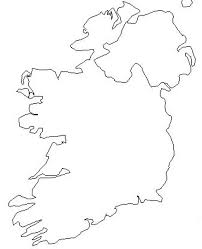 ville
pays


ville
Colorie les drapeaux et indique à quel pays il appartient
3
pays
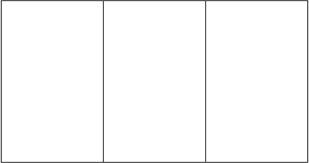 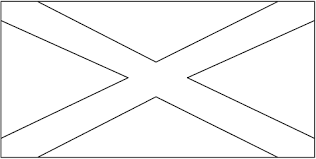 L’Irlande
Réponds aux questions
4
1) Quelle est la date de la St Patrick ? ___________________________________ 
2) Où a-t-elle eu lieu pour la première fois ? _______________________________________________
3) Que fait la population ce jour-là ? ____________________________________________________
_________________________________________________________________________________
_________________________________________________________________________________
4) Quels sont les 4 symboles de l’Irlande ?
_____________________________	 _____________________________
_____________________________	 _____________________________
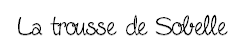 Evaluation d’anglais
L’Irlande
CM2
Correction
Complète ce texte.
Complète les étiquettes de la carte
1
2
L’Irlande est une île située à l’Ouest de la Grande Bretagne. L’île est partagée en 2 territoires : la République d’Irlande dont la capitale est Dublin et L’Irlande du Nord, rattachée au Royaume-Uni, dont la capitale est Belfast.
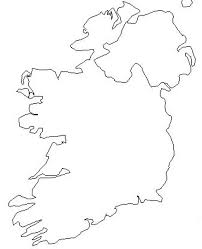 ville
Belfast
pays

Irlande du Nord

ville
Dublin
Colorie les drapeaux et indique à quel pays il appartient
3
pays
République d’Irlande
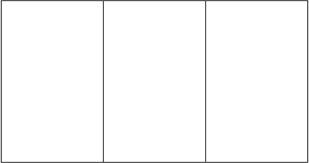 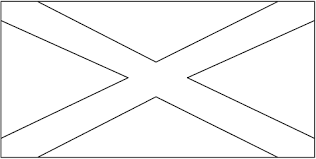 blanc
Vert         blanc       orange
rouge
blanc
blanc
blanc
Irlande du Nord
République d’Irlande
L’Irlande
Réponds aux questions
4
1) Quelle est la date de la St Patrick ? 17 mars
2) Où a-t-elle eu lieu pour la première fois ? Aux Etats-Unis, à Boston
3) Que fait la population ce jour-là ? Ce jour-là, des défilés immenses sont organisés dans plusieurs villes du monde. Celui de New-York réunit plus de 2 millions de spectateurs. Le vert devient omniprésent : vêtements, trèfle, perruques…
4) Quels sont les 4 symboles de l’Irlande ?
Le trèfle à 3 feuilles	 le Leprechaun
La harpe	 	le mouton
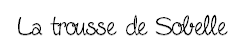